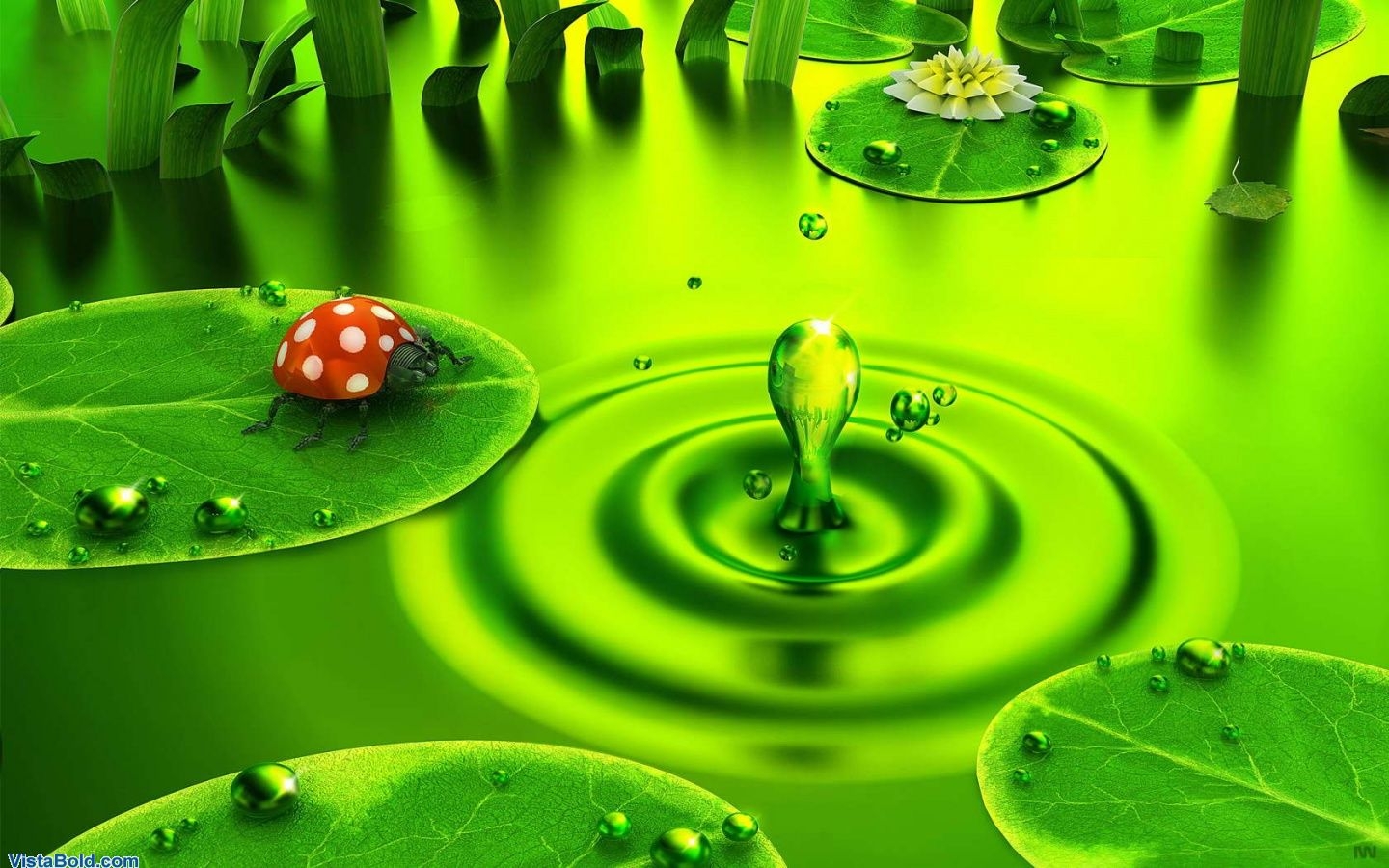 ปัญหาและอุปสรรคในการจัดทำงบประมาณตามภารกิจถ่ายโอน
ขององค์การบริหารส่วนตำบล:
อำเภอหนองแสง     จังหวัดอุดรธานี
โดย นายวิสูติ  ซื่อพัฒนะเลขประจำตัว       นอ.72.5478
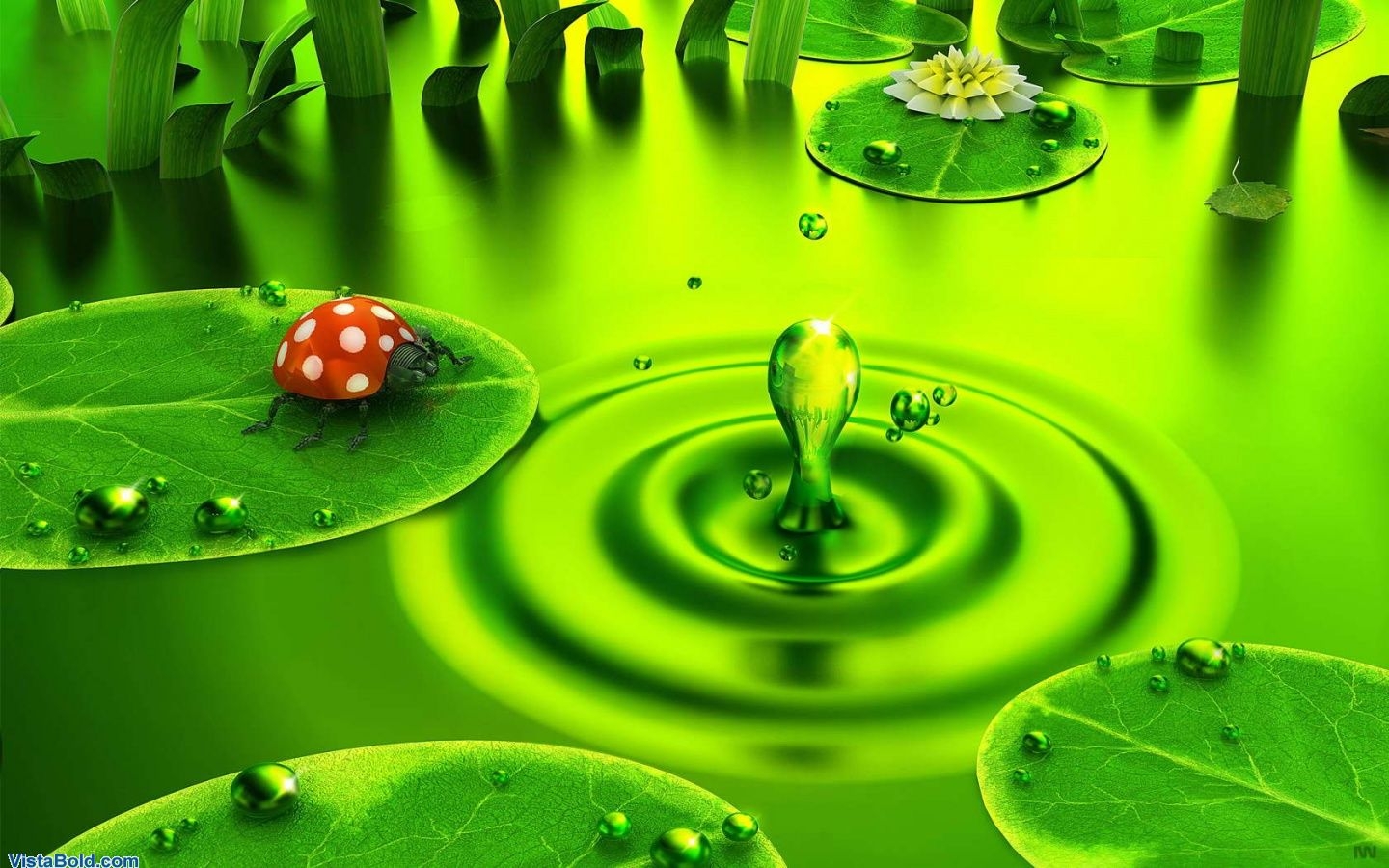 ประวัติความเป็นมาและวัตถุประสงค์ของการศึกษา
1. กฎหมายรัฐธรรมนูญ พ.ศ. 2550  และ 2. พระราชบัญญัติ กำหนดแผนและขั้นตอนการกระจายอำนาจให้แก่องค์กรปกครองส่วน     ท้องถิ่น    พ.ศ. 2542  กำหนดให้มีการกระจายอำนาจและการถ่ายโอนภารกิจจากราชการ    ส่วนกลางให้องค์การบริหารส่วนตำบล  จำนวน 6 ภารกิจ  คือ       1) ภารกิจด้านโครงสร้างพื้นฐาน                             2) ภารกิจด้านงานส่งเสริมคุณภาพชีวิต      3) ภารกิจด้านการจัดระเบียบชุมชน/สังคม  และการรักษาความสงบเรียบร้อย         4) ภารกิจด้านการวางแผน   การส่งเสริมการลงทุน  พาณิชยกรรมและการท่องเที่ยว      5)  ภารกิจด้านการบริหารจัดการ และการอนุรักษ์ทรัพยากรธรรมชาติสิ่งแวดล้อม        6) ภารกิจด้านศิลปะวัฒนธรรมจารีตประเพณีและภูมิปัญญาท้องถิ่น          ผู้ศึกษาพบเห็นความแตกต่างระหว่างการจัดทำงบประมาณรายจ่ายตามอำนาจหน้าที่และตามภารกิจถ่ายโอนขององค์การบริหารส่วนตำบลทั้ง 3 แห่งของอำเภอหนองแสงจ.อุดรธานี มีความเหลื่อมล้ำกันเป็นอย่างมาก จึงต้องการศึกษาถึงปัญหาการจัดทำงบประมาณตามภารกิจถ่ายโอนว่าประสพปัญหาในการปฏิบัติ ในการจัดทำแต่ละขั้นตอนอย่างไร
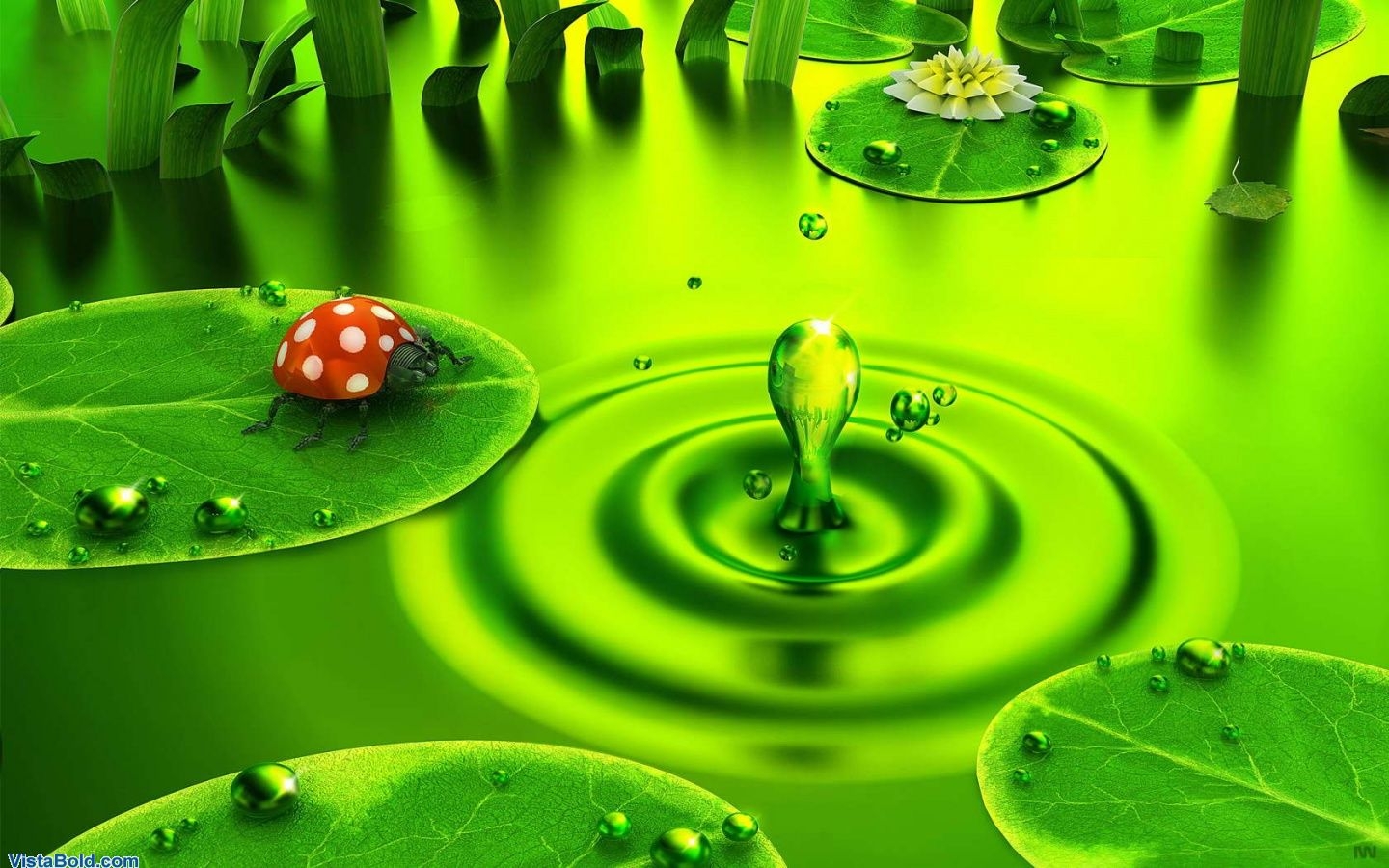 กรอบแนวคิด ทฤษฏี และสมมติฐาน            -กฎหมายรัฐธรรมนูญ ปี พ.ศ. 2550            -พระราชบัญญัติกำหนดแผนและขั้นตอนการกระจายอำนาจให้แก่องค์กรปกครองส่วน              ท้องถิ่น  พ.ศ.2542    สมมุติฐานในการศึกษา             1. ความชัดเจนในการถ่ายโอนภารกิจและงบประมาณ ขององค์การบริหารส่วนตำบลมีผลโดยตรงในการลดปัญหาและอุปสรรคในการจัดทำงบประมาณตามภารกิจถ่ายโอนขององค์การบริหารส่วนตำบล            2. การบริหารจัดทำงบประมาณตามภารกิจถ่ายโอน   ขององค์การบริหารส่วนตำบลที่เหมาะสมกับภารกิจมีผลโดยตรง  ในการลดปัญหาและอุปสรรคในการจัดทำงบประมาณตามภารกิจถ่ายโอนขององค์การบริหารส่วนตำบล            3. การมีส่วนร่วมในการจัดทำงบประมาณของประชาชนอย่างทั่วถึงมีผลโดยตรงต่อการลดปัญหา และอุปสรรคในการจัดทำงบประมาณตามภารกิจถ่ายโอนขององค์การบริหารส่วนตำบล
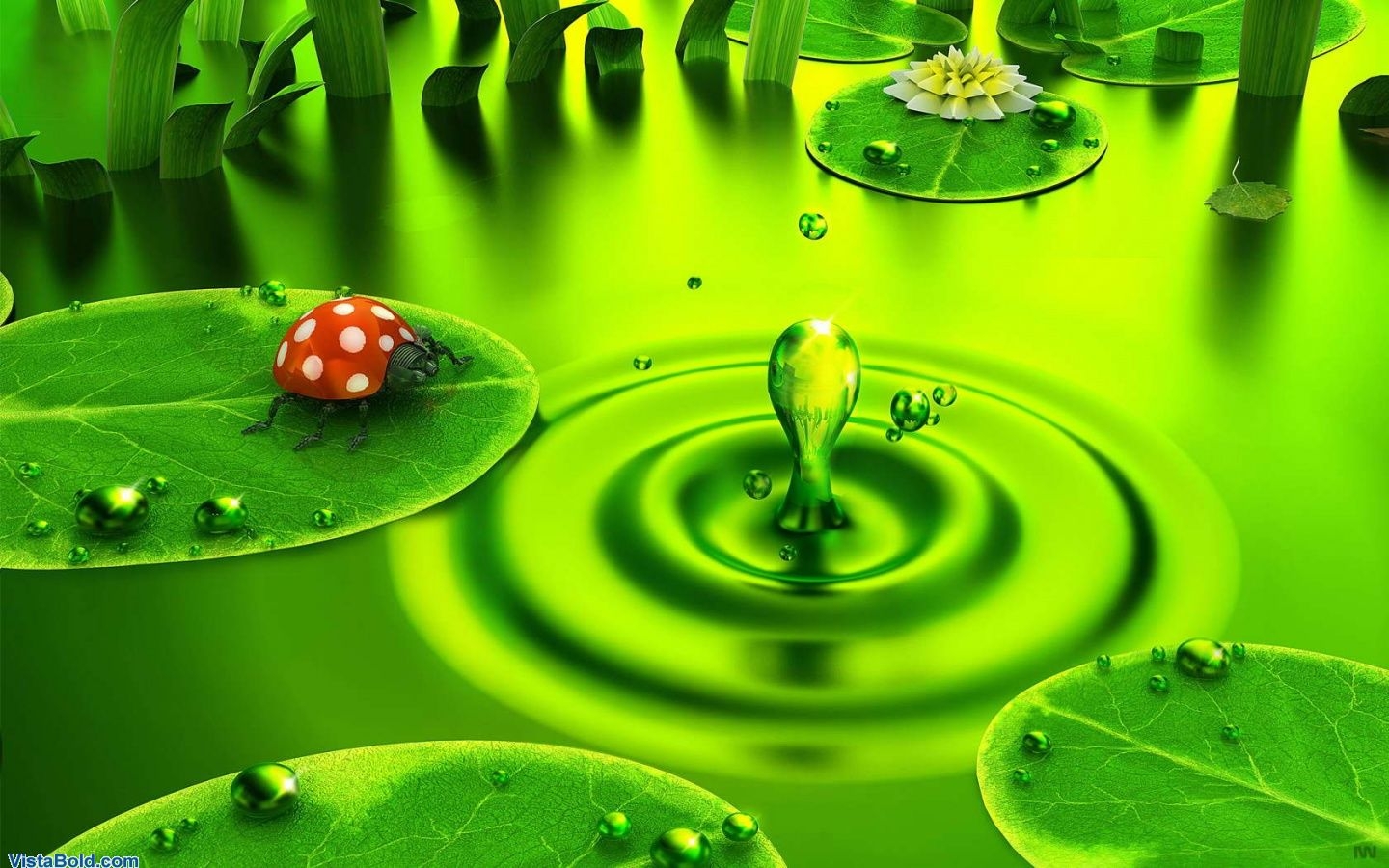 วิธีวิจัย
การศึกษาค้นคว้าในครั้งนี้     เป็นการศึกษาเชิงสำรวจ     ( Survey  Research ) 
มีวัตถุประสงค์ที่สำคัญคือ  เพื่อศึกษาปัญหาและอุปสรรคในการจัดทำงบประมาณตามภารกิจถ่ายโอนขององค์การบริหารส่วนตำบล  ในเขตพื้นที่อำเภอหหนองแสง     จังหวัดอุดรธานี
	-ประชากรที่ใช้ในการศึกษา ครั้งนี้   คือ    ผู้เกี่ยวข้องในการจัดทำงบประมาณขององค์การบริหารส่วนตำบลในพื้นที่ทั้งหมด 3 แห่ง ของอำเภอหนองแสง  จังหวัดอุดรธานี  ประกอบด้วย นายกองค์การบริหารส่วนตำบล  ปลัด อบต. ผู้อำนวยการกองคลัง ผู้อำนวยการกองช่าง/  หัวหน้าส่วนโยธา  ประธานสภา อบต. กำนัน จำนวน  อย่างละ  3 คน รวม  18  คน  ผู้ใหญ่บ้าน จำนวน 16 คน และประธานประชาคมหมู่บ้าน จำนวน 16 คน ผู้ช่วยผู้ใหญ่บ้าน จำนวน 20 คน และสมาชิกสภาอบต. จำนวน 30  คน รวมทั้งหมดจำนวน   100  คน  
               - เครื่องมือที่ใช้ในการศึกษา  ได้แก่    แบบสอบถามที่ผู้ศึกษาสร้างขึ้น    
               -สถิติที่ใช้ในการวิเคราะห์ข้อมูล  คือ  ค่าร้อยละ ค่าเฉลี่ย   ( Aritmetic  Mean ) และค่าเบี่ยงเบนมาตรฐาน (S.D. )
               - วิเคราะห์ข้อมูลโดยใช้โปรแกรมสำเร็จรูป   SPSS  for window
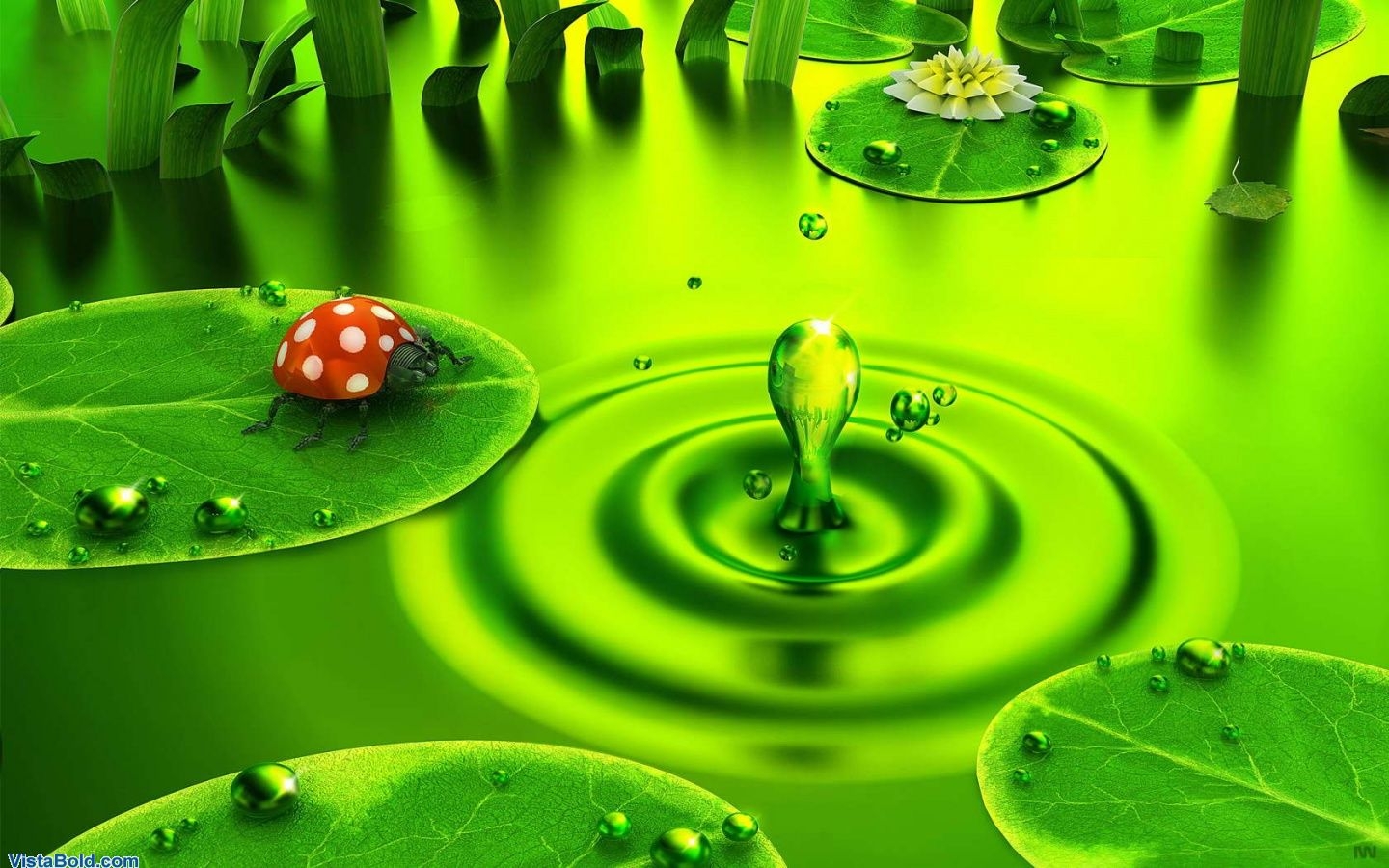 ผลการศึกษา และข้อเสนอแนะ       ปัญหาและอุปสรรคในการจัดทำงบประมาณตามภารกิจถ่ายโอนขององค์การบริหารส่วนตำบล (รายด้าน)   พบว่า - ด้านความชัดเจนในถ่ายโอนภารกิจและงบประมาณของ อบต. รายได้และ   รายจ่ายของ อบต. ในปีงบประมาณ 2554ไม่สอดคล้องกับภารกิจถ่ายโอน ด้านการบริหารจัดทำงบประมาณตามภารกิจถ่ายโอน          การจัดตั้งงบประมาณตามภารกิจถ่ายโอนของ อบต . ไม่ครอบคลุมภารกิจทั้ง   6   ด้านที่ได้รับการถ่ายโอน ด้านการมีส่วนร่วมของประชาชนในการจัดทำงบประมาณ           พบว่า อบต.ไม่จัดช่องทางให้ประชาชนโดยทั่วไปได้รับข่าวสารข้อมูลเกี่ยวกับการกระจายอำนาจ
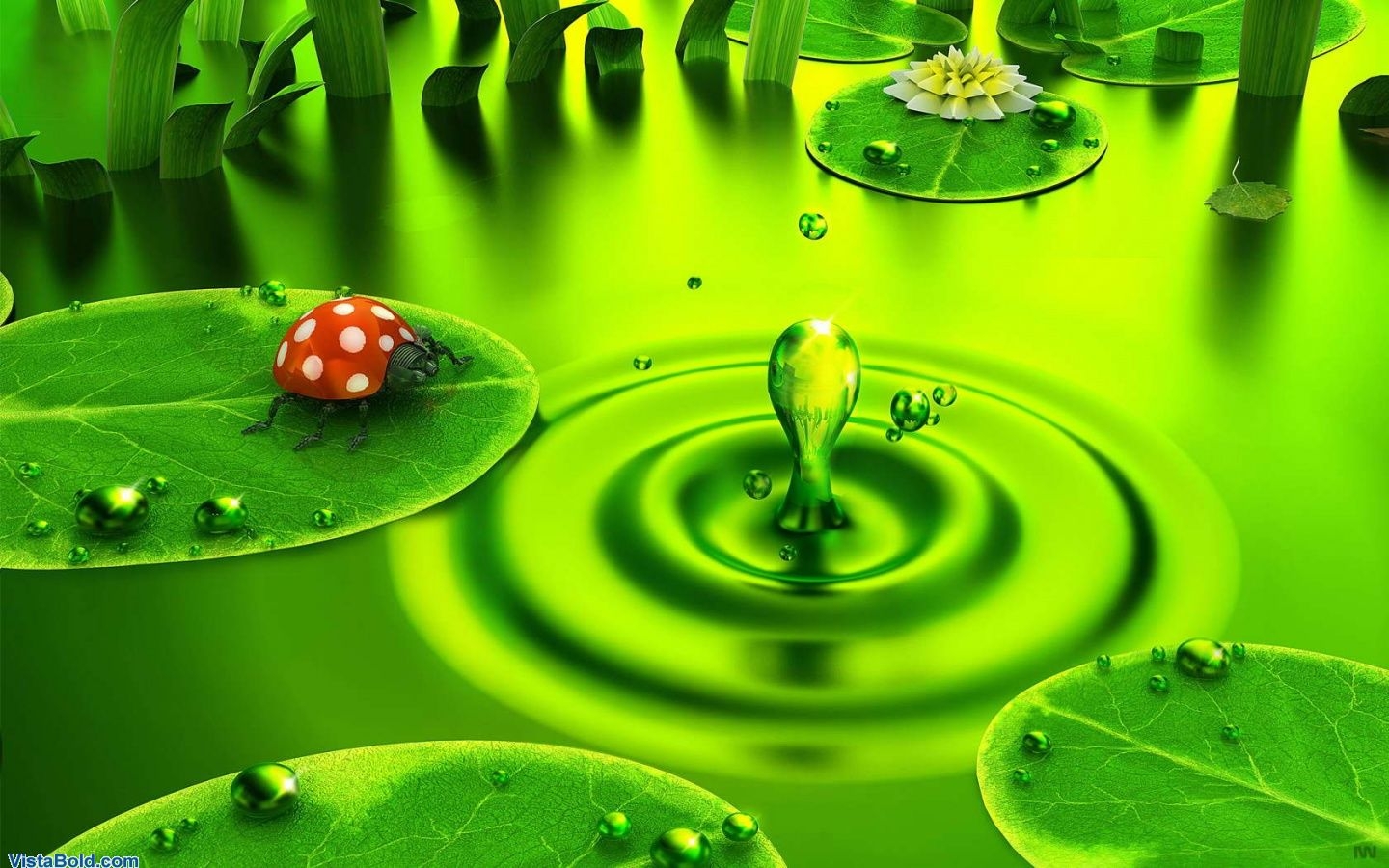 ปัญหา และอุปสรรคในการจัดทำงบประมาณตามภารกิจถ่ายโอน (ร้อยละ)ด้านความชัดเจนในการถ่ายโอนภารกิจและงบประมาณ      ปัญหาที่มีความสำคัญมากที่สุด คือการฝึกอบรมเพื่อเตรียมความพร้อมให้แก่องค์การบริหารส่วนตำบลด้านการบริหารจัดทำงบประมาณตามภารกิจถ่ายโอน ปัญหาที่ให้ความสำคัญมากที่สุด คือ    การจัดสรรงบประมาณตามภารกิจถ่ายโอนมีน้อยไม่เหมาะสม  ด้านการมีส่วนร่วมของประชาชนในการจัดทำงบประมาณ          ปัญหาที่ให้ความสำคัญมากที่สุด  คือ การจัดทำแผนและโครงการของ อบต. ขาดความโปร่งใสและการมีส่วนร่วมจากประชาชน และ  แผนงาน/โครงการส่วนใหญ่ไม่ใช่เป็นความต้องการของประชาชนที่ต้องการให้ปฏิบัติจริง
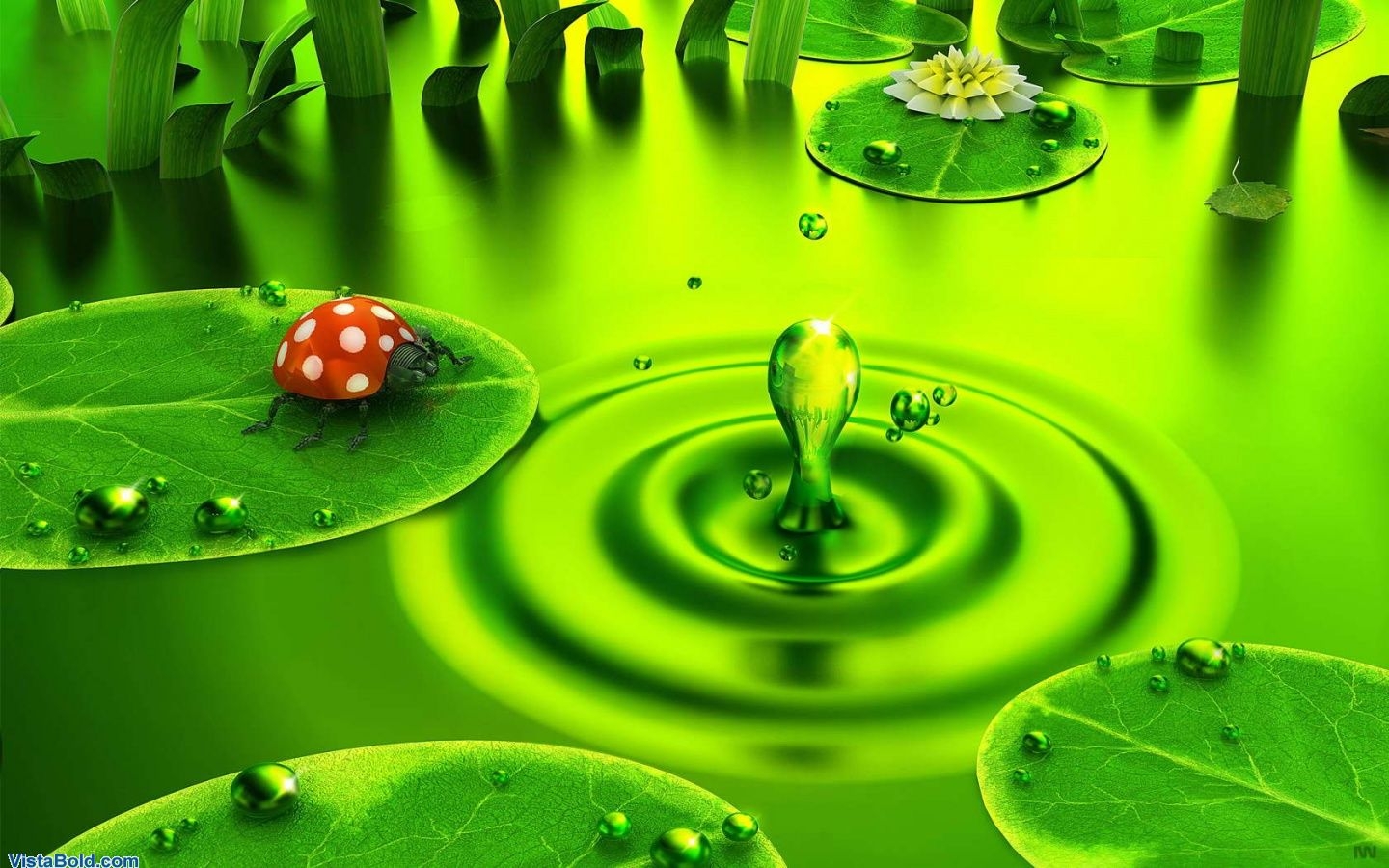 แนวทางแก้ไขปัญหาในการปฏิบัติงาน  ด้านความชัดเจนในการถ่ายโอนภารกิจและงบประมาณ              ส่วนราชการที่ถ่ายโอนควรจัดให้มีการประชุมชี้แจงทุกภารกิจอย่างต่อเนื่อง   ด้านการบริหารจัดทำงบประมาณตามภารกิจถ่ายโอน                    ควรลดขั้นตอนการปฏิบัติให้คล่องตัวมากขึ้น      และอบรมสร้างความรู้ให้แก่บุคลากรท้องถิ่น   ด้านการมีส่วนร่วมของประชาชนในการจัดทำงบประมาณ               ควรเปิดโอกาสให้ประชาชนมีส่วนร่วมในการดำเนินงานของ  อปท. เพื่อลดความขัดแย้งระหว่าง อบต.และผู้นำหมู่บ้าน
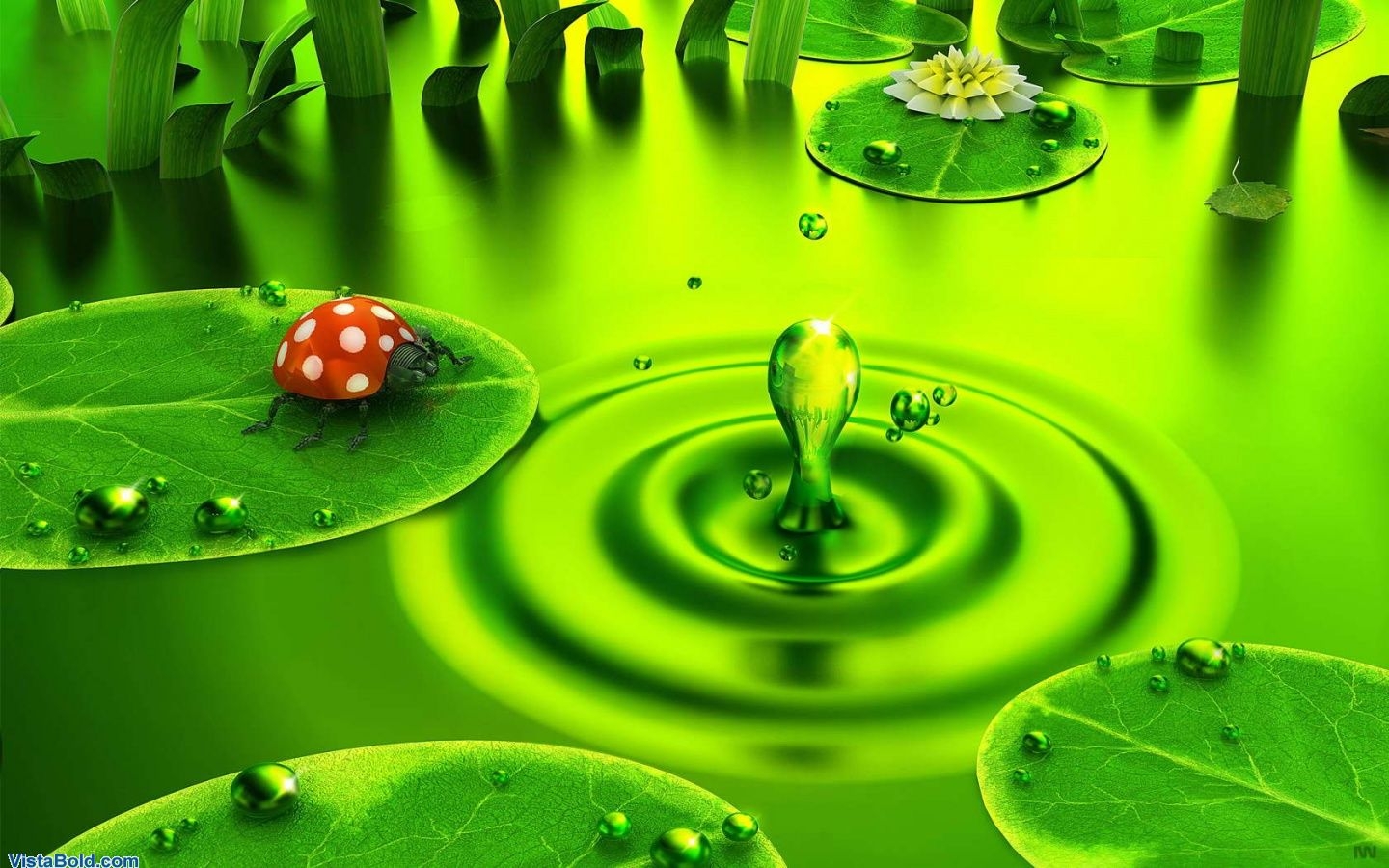 *  การอภิปรายผล* ข้อเสนอแนะการวิจัย       - ด้านนโยบายการกระจายอำนาจ       -  ด้านงบประมาณ       -   ด้านการมีส่วนร่วมของประชาชน       -   ด้านอื่นๆ
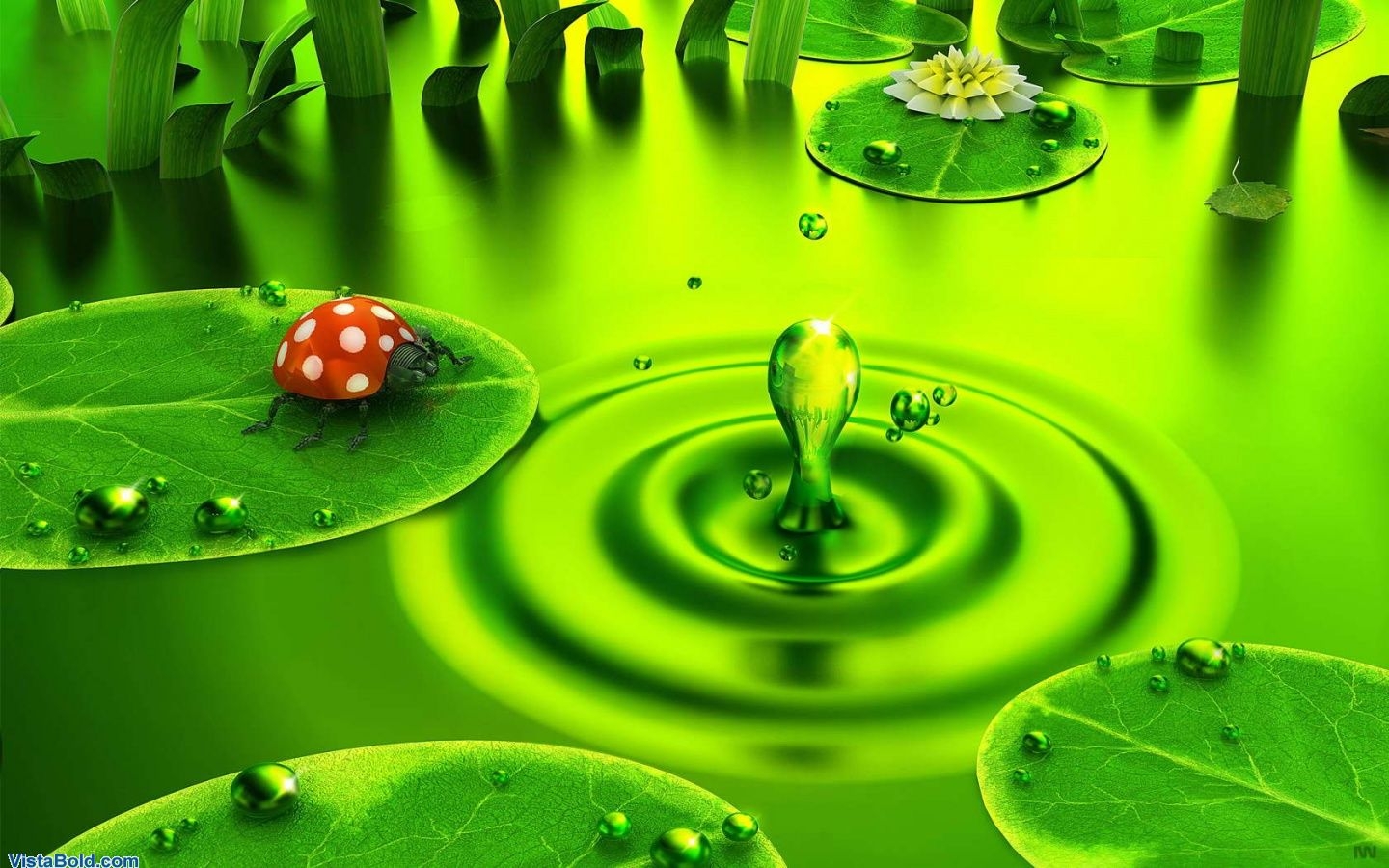 สวัสดี